Monday 4th January
04.01.21
What are we learning?
Consolidation of 2, 4 and 8 times tables.
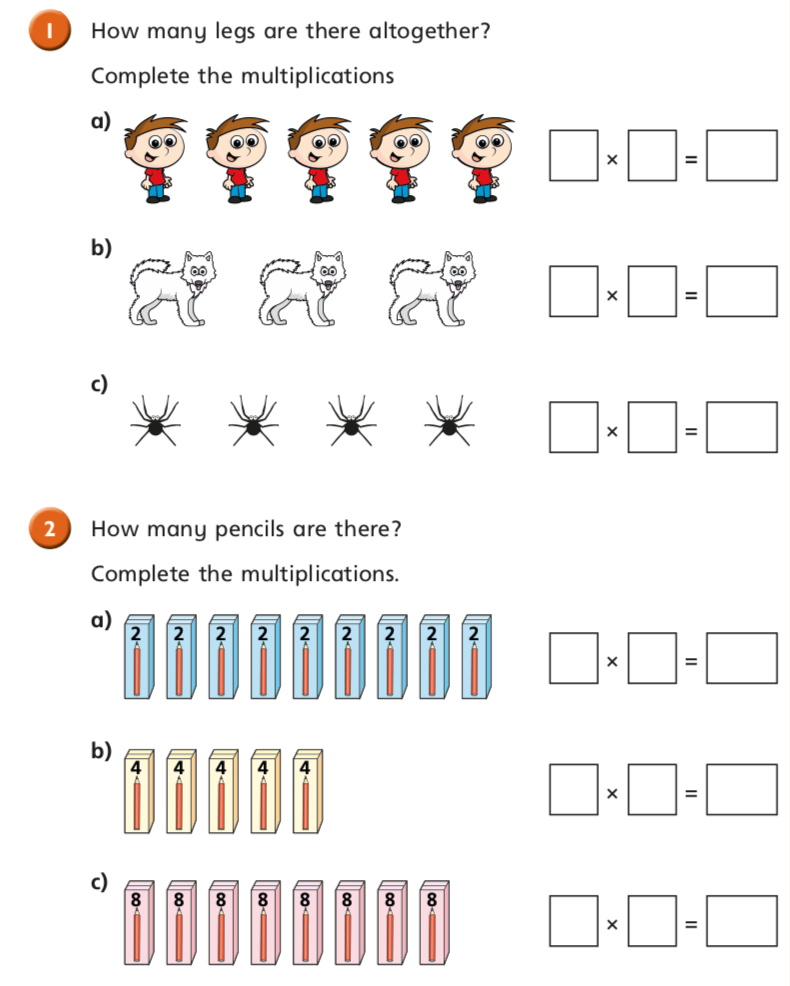 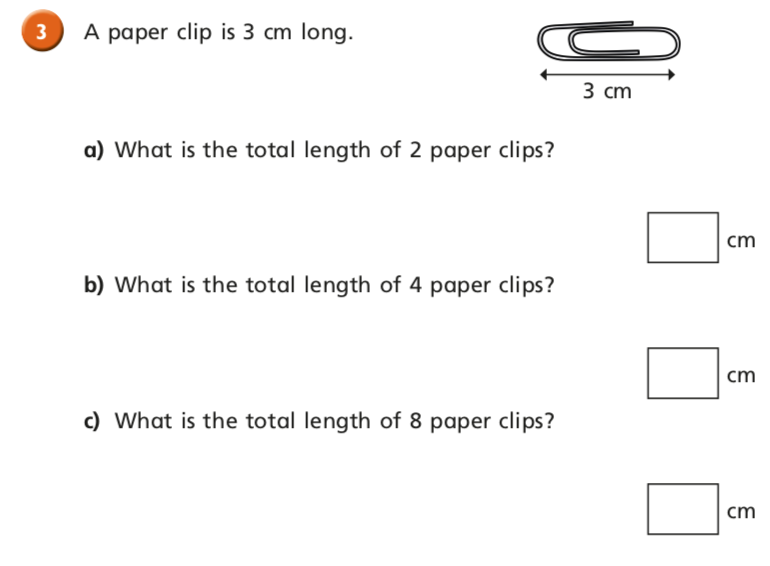 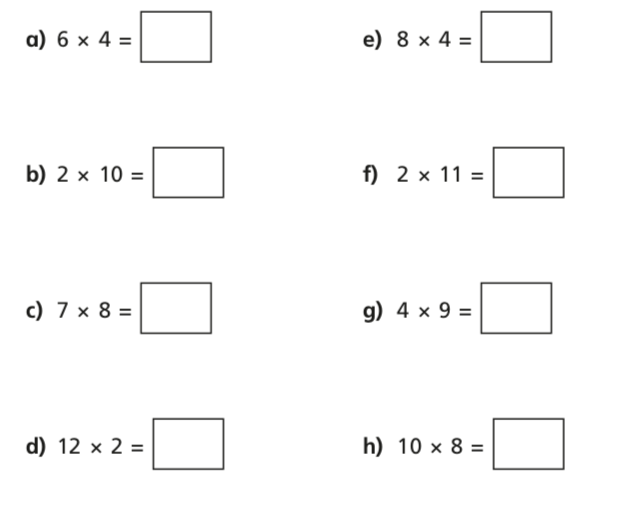 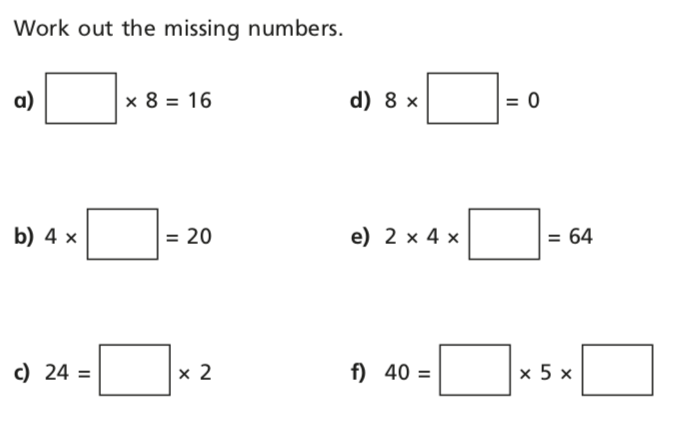 Tuesday 5th January
05.01.21
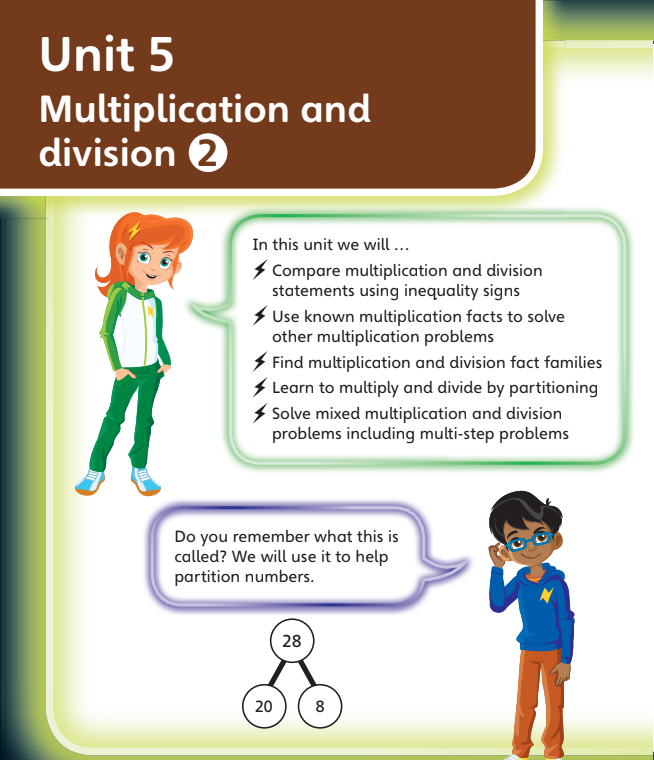 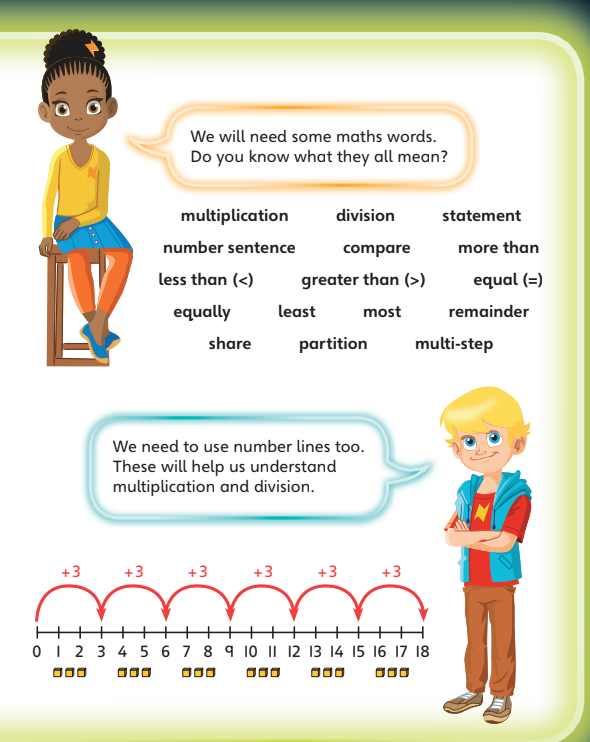 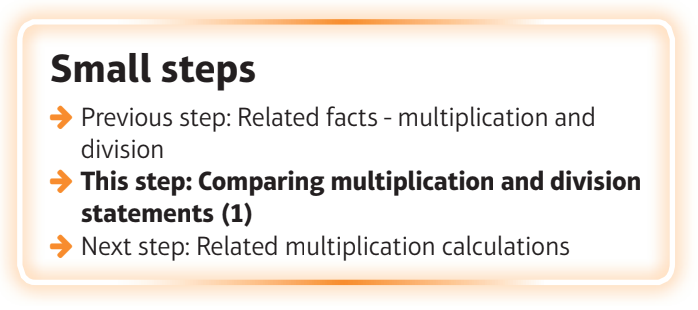 What are we learning?
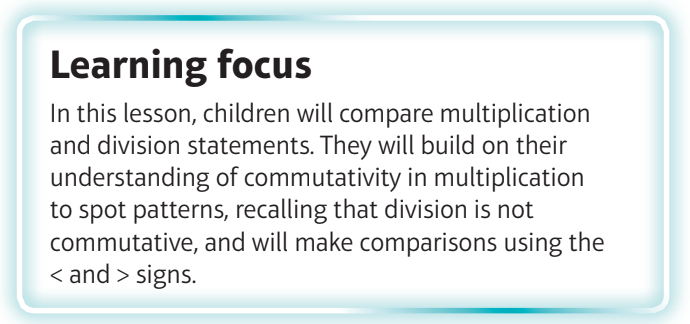 I can compare multiplication and division statements.
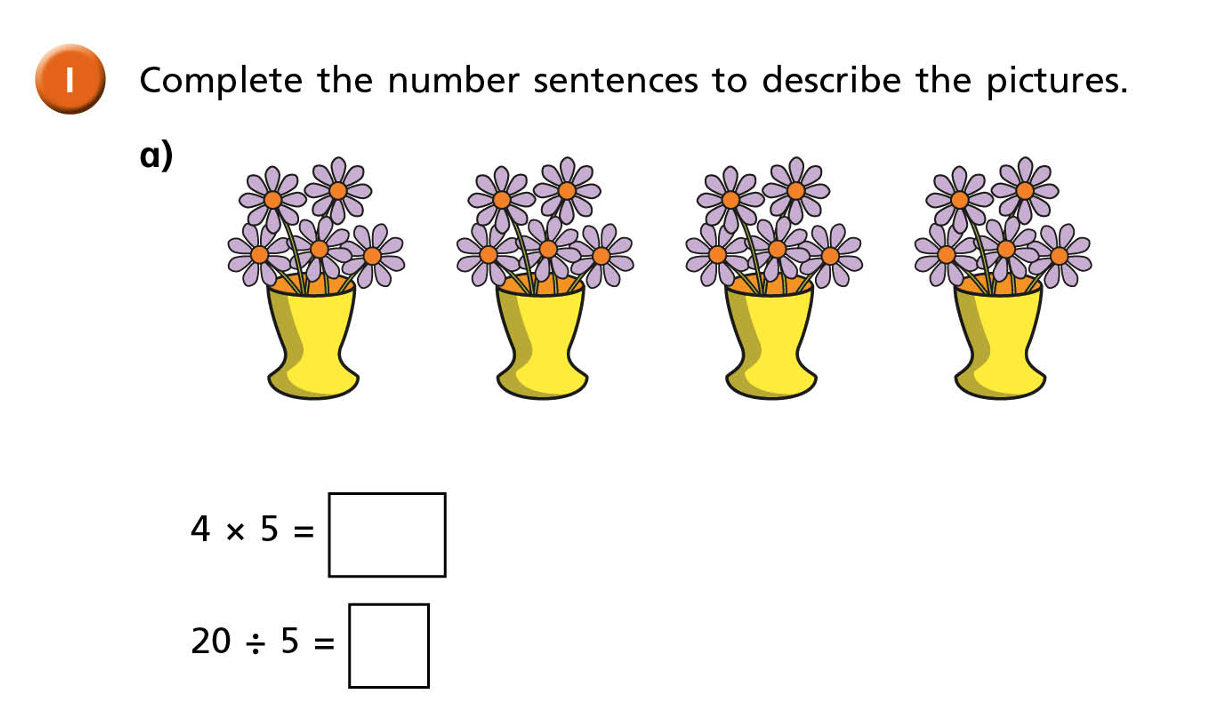 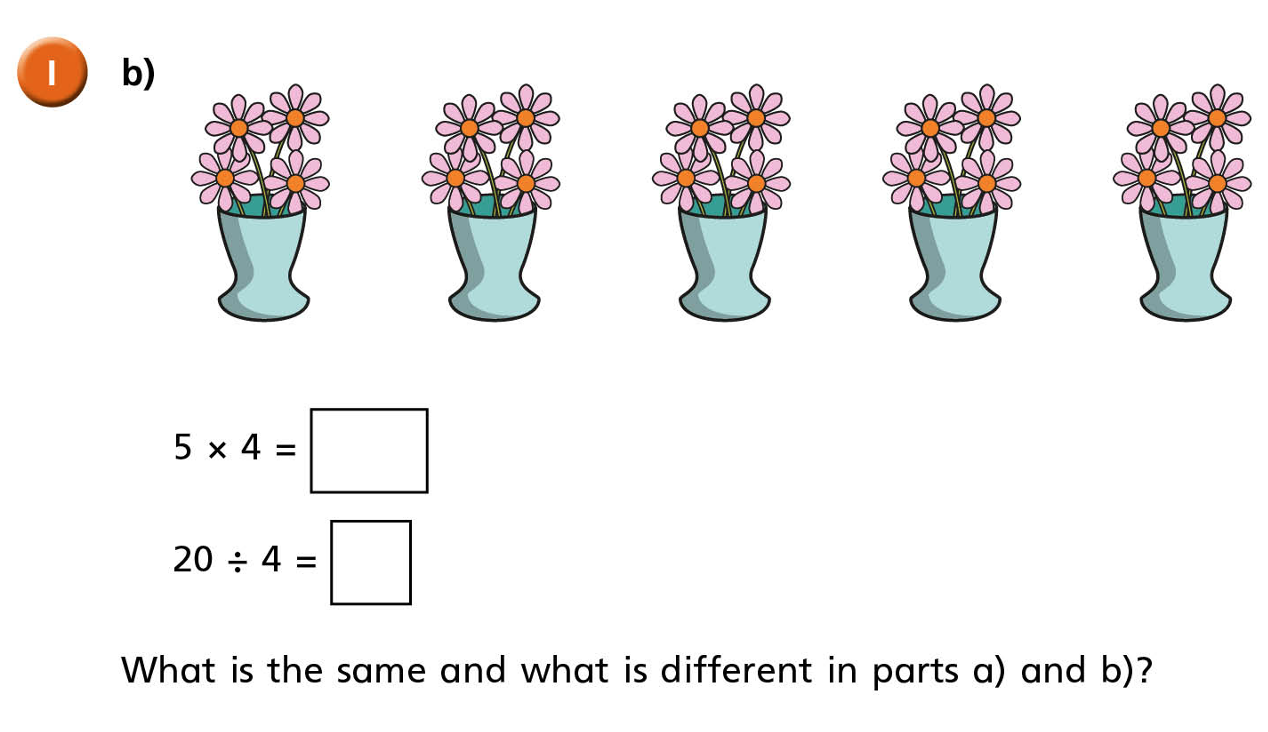 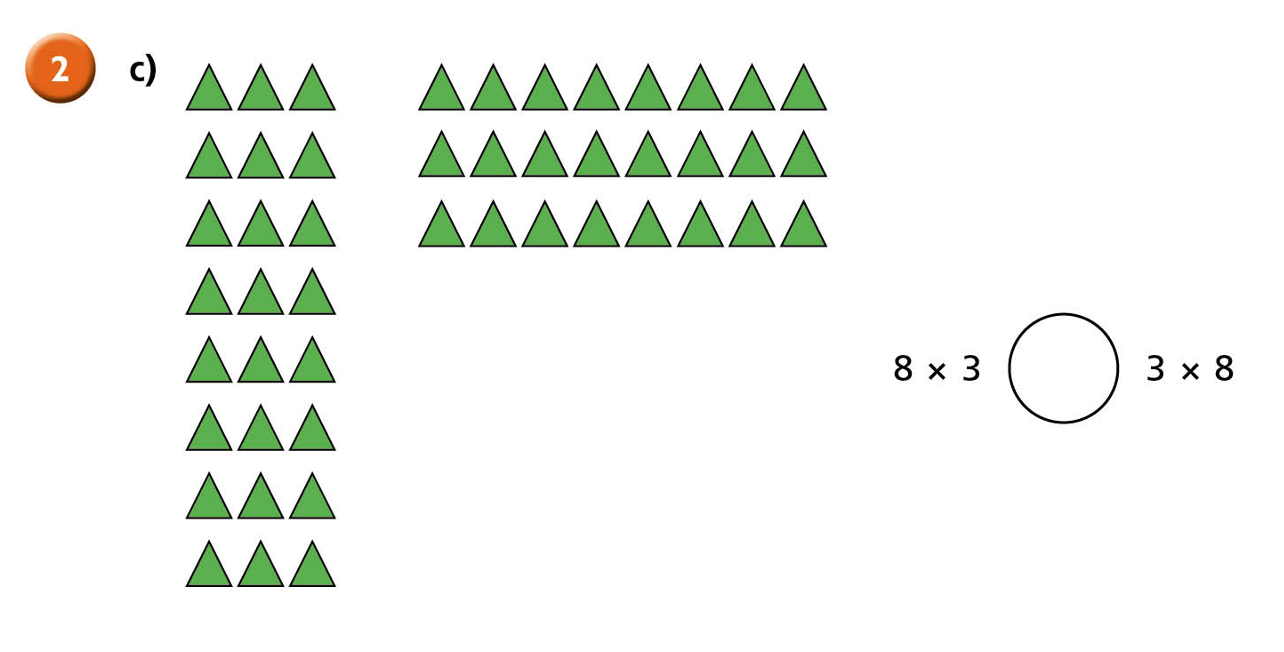 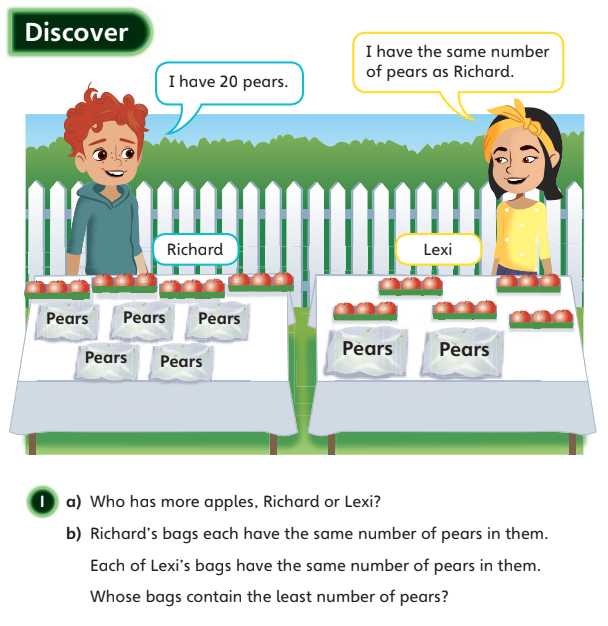 Who has more apples, Richard or Lexi?
If richard gave Lexi 2 apples, who would have more and by how many?
Richard’s bags each have the same number of pears in them. 

Each of Lexi’s bags have the same number of pears in them. 

Whose bags contain the least number of pears?
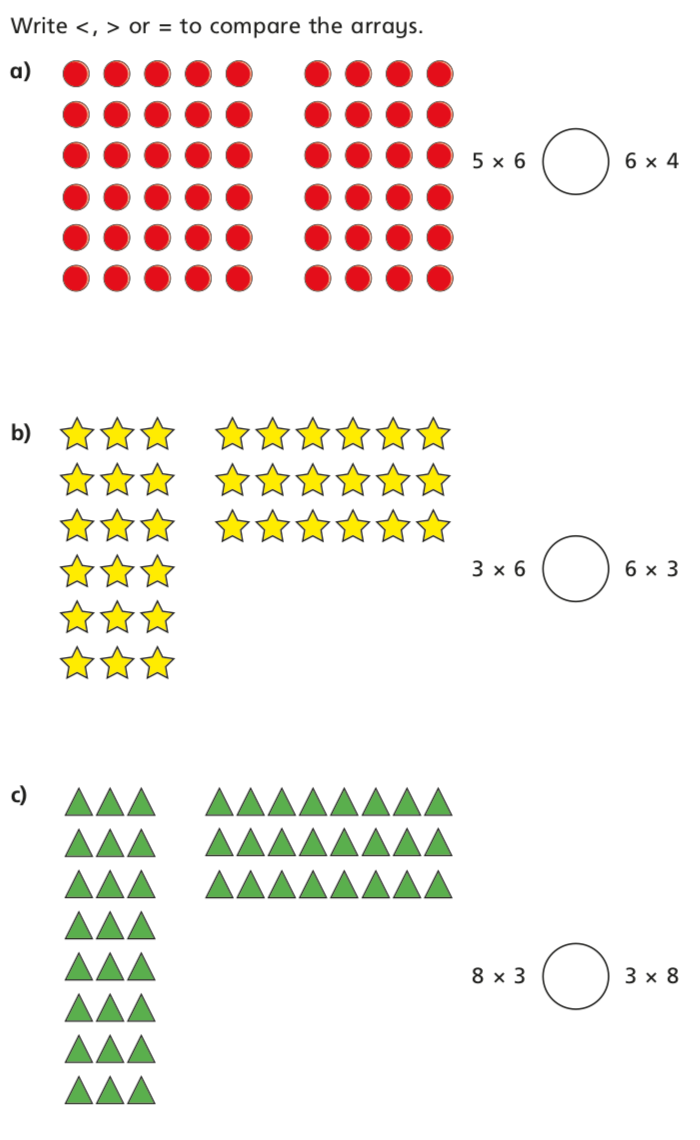 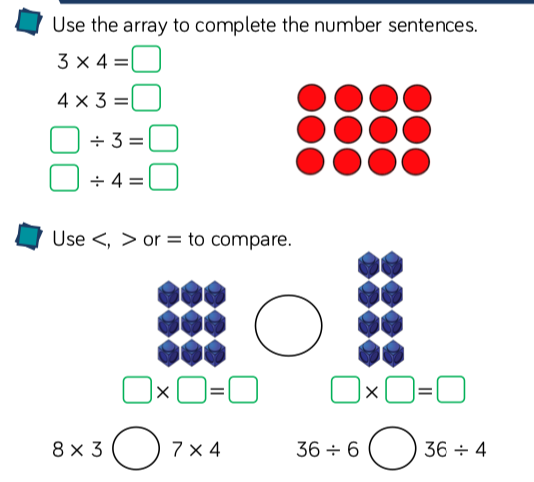 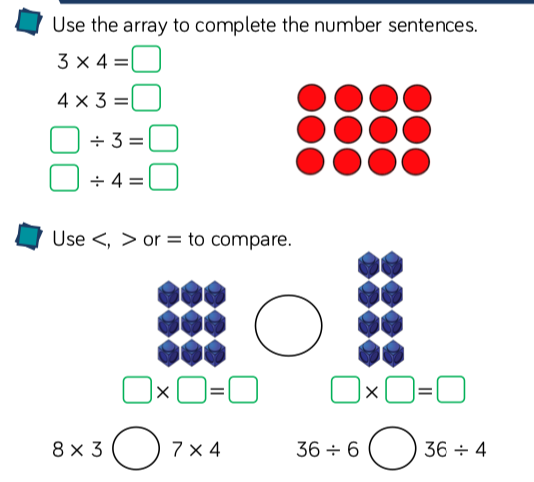 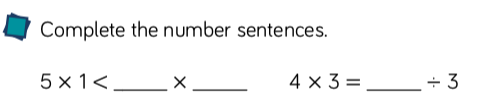 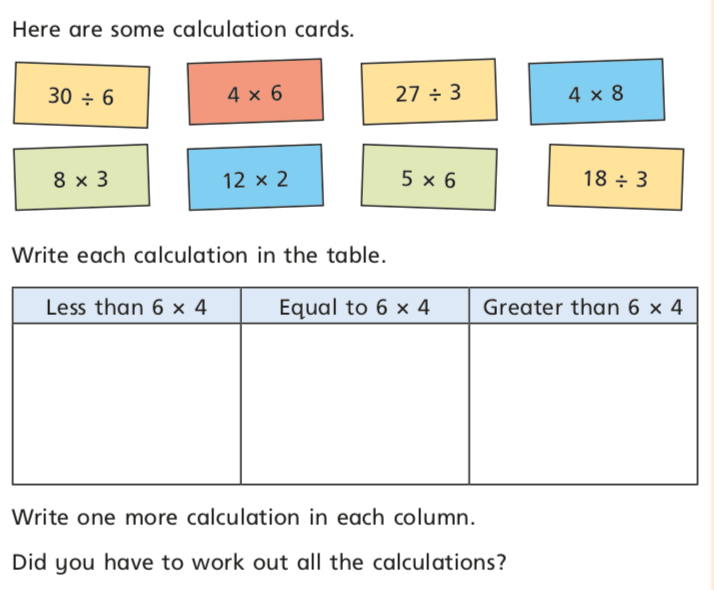 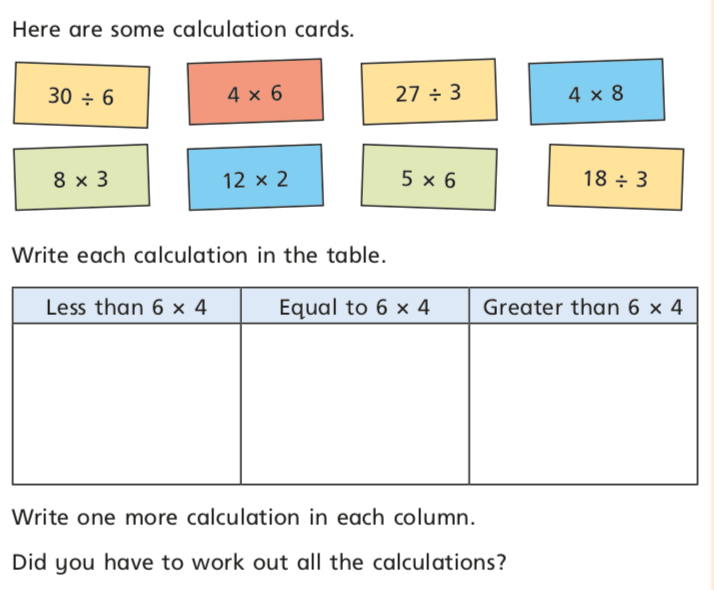 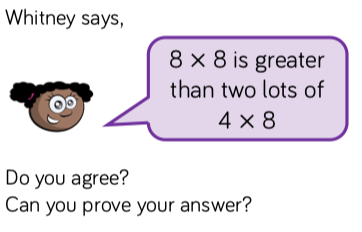